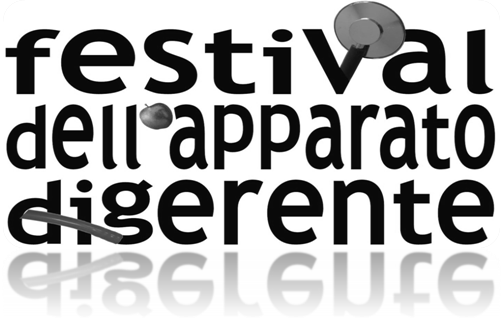 Ferrara, 27-28.09.2014
Epidemiologia della malattie di fegato 


G. Mazzella
Professore Ordinario di Gastroenterologia
DIMEC
Università di Bologna
comparison of the number of deaths associated with selected diseases compared to liver diseases based on death certificates;WHO, 2008.
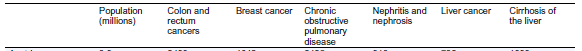 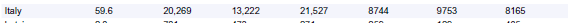 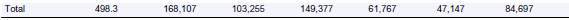 Wejss J, 2014
Epidemiologia della malattie di fegato
Autoimmunità
Alcol
NAFLD/NASH
Virus
Farmaci
Accumulo (Emosiderosi, Wilson,…)
The etiologies of liver diseases worldwide and in China
Fu-Sheng Wang, in press
[Speaker Notes: Liver disease is a major cause of illness and death worldwide.
Excessive alcohol intake is a major public health challenge worldwide and has been identified as one of the main determinants of a variety of
non-communicable diseases, including ALD.3 It has been estimated that in 2010 alone, alcohol-related cirrhosis accounted for 47.9% of all liver cirrhosis deaths and 46.9% of all liver cirrhosis disability adjusted life years (DALYs), representing 0.9% of all global deaths and 0.6% of all global DALYs.3
The most common liver disease seen in obesity, metabolic syndrome and diabetes is NAFLD. The presence of metabolic syndrome is a strong predictor for the presence of nonalcoholic steatohepatitis (NASH) in patients with NAFLD. Moreover, type 2 diabetes causes more severe steatohepatitis and advanced fibrosis, and patients with diabetes have an increased risk for cirrhosis and HCC.31
In general, without efficient treatment, all types of chronic hepatitis will finally progress into end-stage liver diseases (ESLD), such as cirrhosis, chronic LF, and HCC. Most ESLD displays a poor clinical outcome. Cirrhosis is the major cause of liver disease-related morbidity and mortality worldwide.]
Epidemiologia della malattie di fegato
Le epatiti virali rappresentano ancora oggi uno dei principali problemi di sanità pubblica a livello mondiale (fonte 24/7/2014, OMS). 
Ad oggi sono noti 5 tipi di epatite virale determinati dai cosiddetti virus epatitici maggiori: 
A, 		
B, 
C, 
D, 
E.
Malattia acuta con casi di guarigione ritardata
Malattia acuta con tassi variabili di cronicizzazione dell’infezione virale
Epidemiologia della malattie di fegato
Le epatiti virali rappresentano ancora oggi uno dei principali problemi di sanità pubblica a livello mondiale (fonte 24/7/2014, OMS). 
Ad oggi sono noti 5 tipi di epatite virale determinati dai cosiddetti virus epatitici maggiori: 
A, 		epatite acuta autorisolventesi		
B, 
C, 
D 
E. 		 epatite acuta autorisolventesi - cronicità
Epatite A: Fattori di rischio
aree ad alta endemicità : infezioni asintomatiche in bambini <10 anni 
aree ad endemicità intermedia: includono i Paesi in via di sviluppo con condizioni igienico-sanitarie variabili. 
si possono verificare importanti epidemie negli adulti 
aree a bassa endemicità: comprendono i Paesi industrializzati con buone condizioni igienico-sanitarie. 
l’infezione colpisce adolescenti ed adulti con i seguenti fattori di rischio :
viaggi in zone endemiche 
consumo di alimenti (soprattutto frutti di mare) o acqua contaminati. 
focolai epidemici tra soggetti appartenenti a gruppi a rischio, [uso di droghe per via endovenosa e omosessuali (“man who have sex with men” – Msm)].
Tassi di incidenza (x 100.000) dell'epatite A per età ed anno di notifica. SEIEVA 1985-2013.
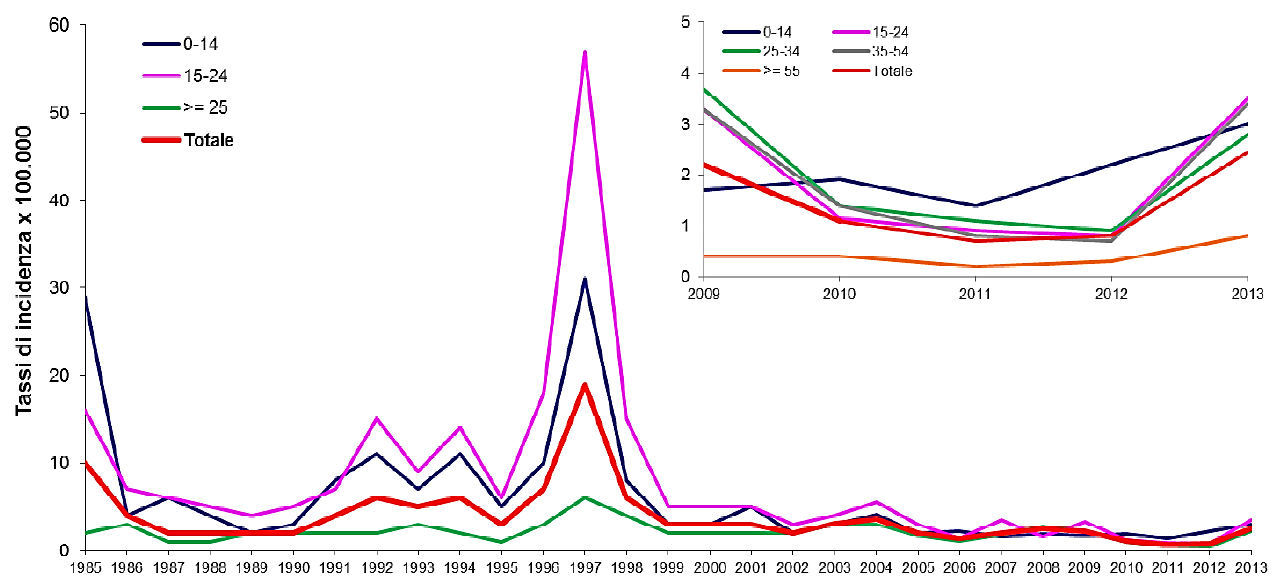 Vaccinazione dei gruppi a rischio
Epatite E: Fattori di rischio
Differenze tra regioni endemiche e non endemiche
La maggior parte delle infezioni nelle regioni endemiche sono dovute a casi di trasmissione sporadica (consumo di acque contaminate). 
Nei paesi sviluppati  e nelle aree non-endemiche l’infezione è stata associata a viaggiatori di ritorno da aree endemiche, ma vi sono evidenze di acquisizione locale dell’infezione  (genotipo diverso) associato al consumo di carni crude o poco cotte di conghiale, maiali selvatici o domestici e cervo.
Caratteristiche dell’Epatite E
Breve periodo di incubazione prima della sintomatologia clinica; 
Esordio improvviso con malessere, febbre, nausea, dolore addominale ed ittero  con aumento di ALT;
Picco di infezione nell’adulto; 
Ampio range di severita delle forme acute: dalla completa asintomaticità all’insufficienza epatica acuta, osservabile nel 20-30% delle donne gravide del terzo trimestre di gravidanza e dei neonati che acquisiscono l’infezione per trasmissione verticale
Cronicizzazione in pazienti immunosppressi e portatori di trapianto d’organo con sviluppo di cirrosi nel 15% a 5 anni dei pazienti persistentemente viremici
Epatite E – Distribuzione Geografica
Vaccino presto disponibile per viaggiatori  nelle aree di endemia e per le donne gravide
Endemic water borne HEV-1 & 2                 Zoonotic /Sporadic HEV 3 (    Hyperendemic region)              Zoonotic /Sporadic HEV 1,2,4
Epidemiologia della malattie di fegato
Le epatiti virali rappresentano ancora oggi uno dei principali problemi di sanità pubblica a livello mondiale (fonte 24/7/2014, OMS). 
Ad oggi sono noti 5 tipi di epatite virale determinati dai cosiddetti virus epatitici maggiori: 
A, 		epatite acuta autorisolventesi		
B, 
C, 
D 
E. 		 epatite acuta autorisolventesi - cronicità
HBV & HCVSomiglianze  e  Differenze
INFEZIONE HBV                                                INFEZIONE HCV
-Tempi di incubazione 
  più lunghi

Frequentemente fase 
  acuta sintomatica

Cronicizzazione meno
  frequente

Efficiente protezione
  contro la reinfezione
-Tempi di incubazione 
  più brevi

 Frequentemente fase 
   acuta asintomatica

 Cronicizzazione più 
   frequente 
    
 Inefficiente protezione 
  contro la re-infezione
Epatotropi

Non Citopatici  Diretti

Trasmissione      “HIV-like”

Danno Epatico Immunomediato
Alberti, 2013 modificato
Tassi di incidenza (x 100.000) dell'epatite B per età ed anno di notifica. SEIEVA 1985-2013
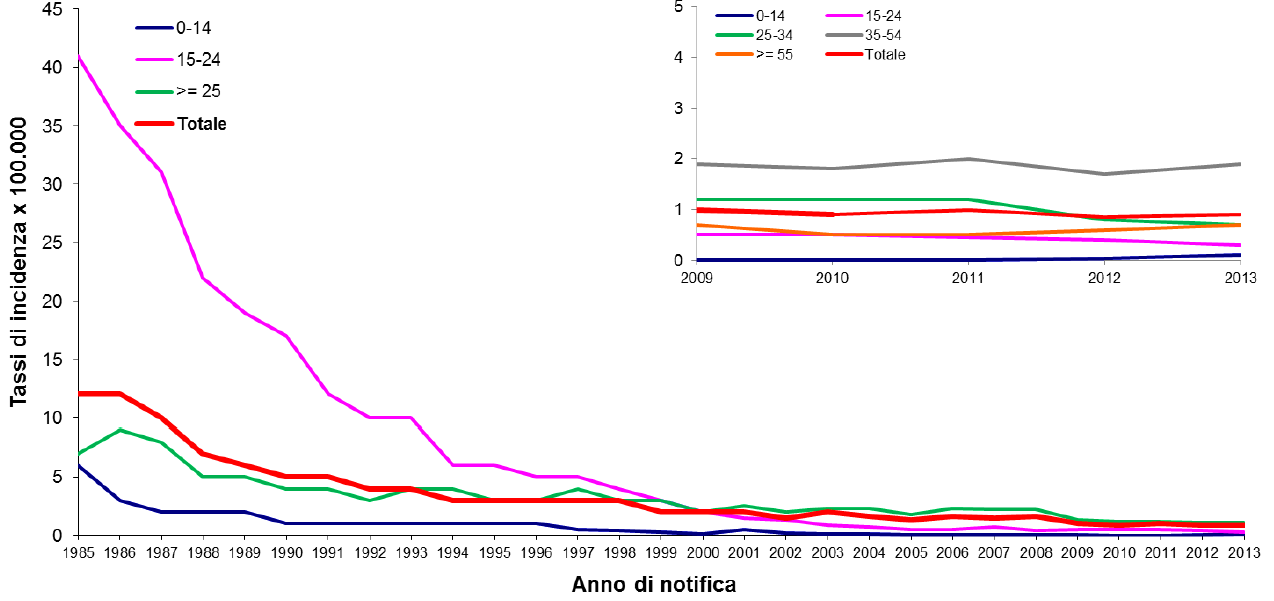 Demographic, epidemiological and laboratory characteristics of subjects with acute (AVH-B group) and chronic (CC-B group) HBV infection in Southern of  Italy
N. Coppola, 2010
Characteristics of the 3,760 HBsAg-positive patients enrolled in the Società Italiana di Malattie Infettive e Tropicali (SIMIT) cohort: immigrants versus Italians
M. Fasano, 2012
Hepatitis B virus (HBV) Migrants genotype distribution in the native and foreign-bornpopulations
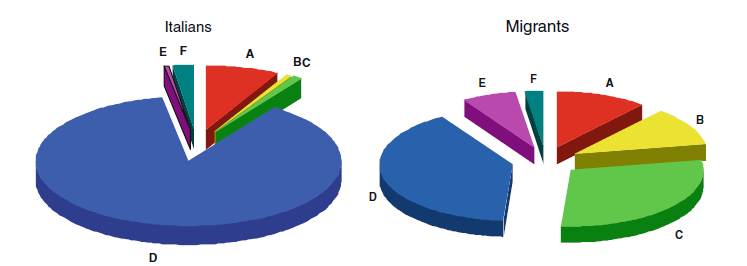 M. Fasano, 2012
Tassi di incidenza (x 100.000) dell'epatite C* per età ed anno di notifica. SEIEVA 1985-2013
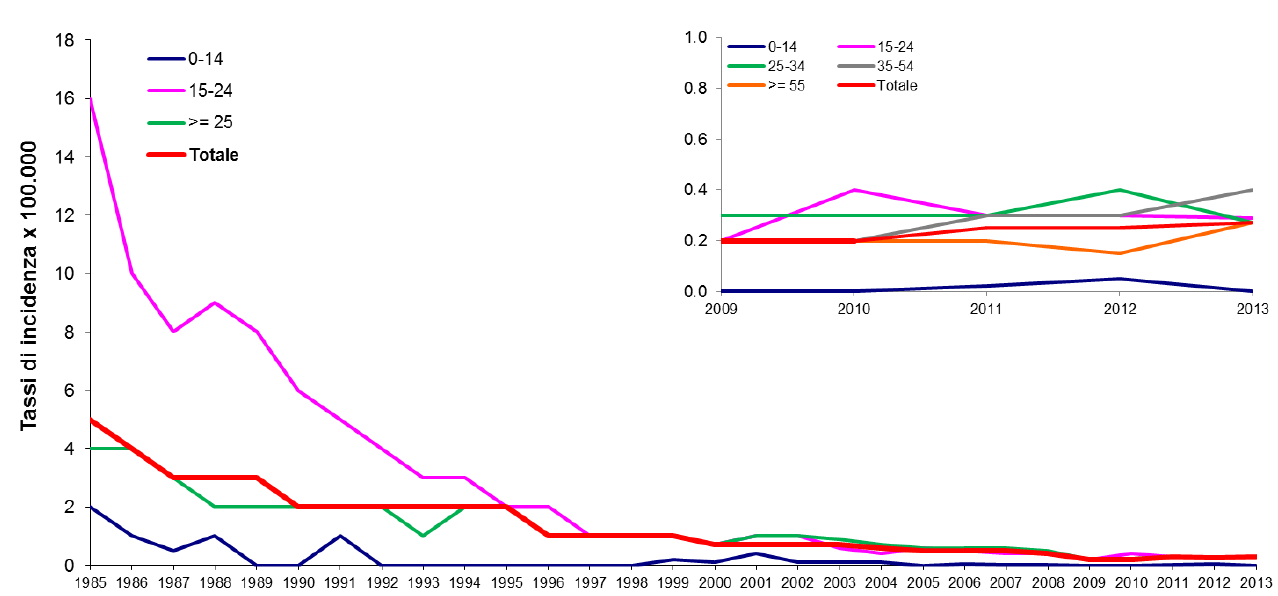 Prevalenza HCV in Italia
Prevalenza HCV in Emilia Romagna
Popolazione Emilia Romagna 4.459.246
Prevalenza  3%
HCV positivi	    	    			    Genotipo 1

	       133.777	        		            69564 - 82.941
Prevalenza  di anti-HCV 1986 per decadi di età e sesso
Prevalence (%)
Mazzeo C, Gut 2001
Proiezione di Prevalenza di anti-HCV 1986 per decadi di età e sesso ad oggi
Prevalence (%)
Distribution of fibrosis histologic stages in the absence of treatment (natural history of HCV) in persons with chronic hepatitis
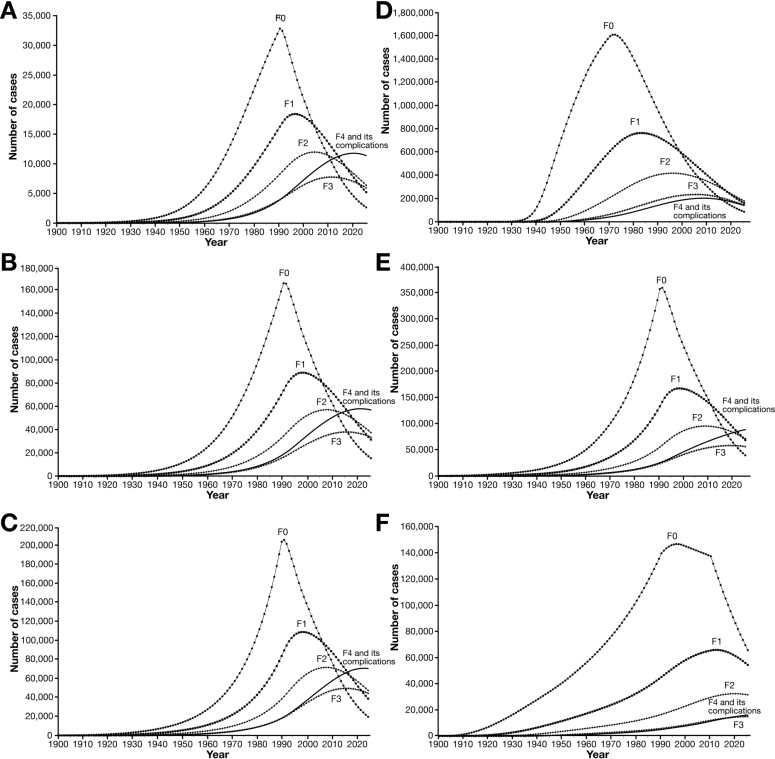 A=Belgio
B=Francia
C=Germania
D=Italia
E=Spagna
F=Regno Unito
Deuffic–Burban S 2012
Treatment impact from 2002 to 2011: reduction in cumulative incidence of HCV-related ( A ) cirrhosis and ( B ) death for each country. Overall analysis and subanalysis by genotype.
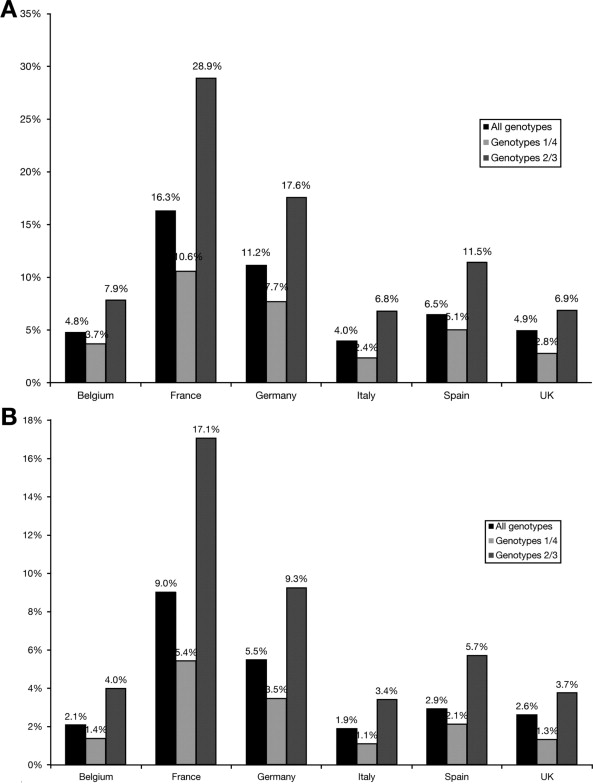 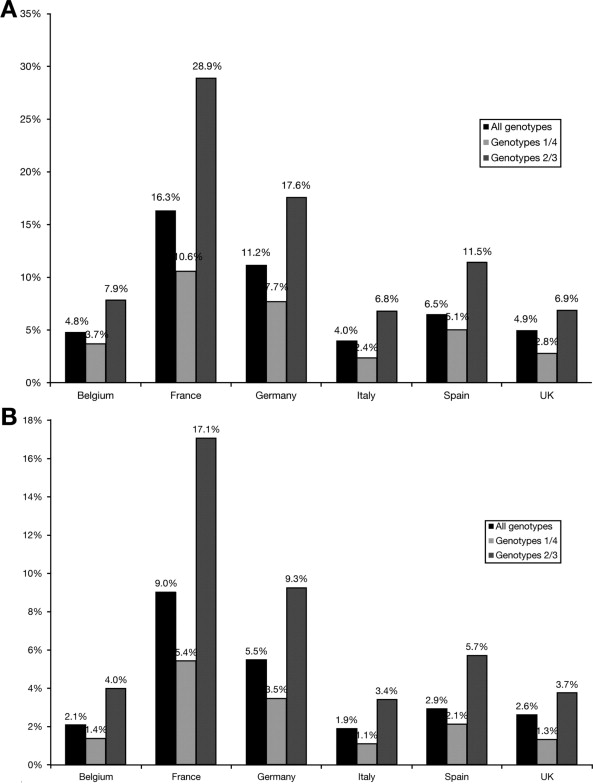 Deuffic–Burban S 2012
Factori Associati con la Progressione della Malattia nell’Epatite Cronica C
Non 
significativa
Alberti, 2013 modificato
Epidemiologia della malattie di fegato
Autoimmunità
Epatiti Autoimmuni
Cirrosi Biliare primitiva
Colangite Sclerosante primitiva
Alcol
NFLD/NASH
Virus
Farmaci
Accumulo (Emosiderosi, Wilson,…)
Mechanisms of fat-induced inflammationand fibrosis in ASH and NASH
Free fatty acids
TNF-
Other peptide mediators
Genetic predisposition
Other factors
Mutations (e.g. Apo B, MTTP)
Deficiency (e.g. choline)
Excess carbohydrates (e.g. TPN)
Drugs (e.g. tamoxifen)
Toxins (e.g. hydrocarbons)
First    hits
Insulin resistance
Which organ?
Which signaling pathway?
Fat accumulation
(fatty liver)
Second  hits
Free fatty acids?
Oxidant stress?
Cell injury
(steatohepatitis)
Genetic polymorphisms
Environmental or dietary factors
Inflammation
HCC
Fibrosis
Natural course of nonalcoholic fatty liver disease (NAFLD) .
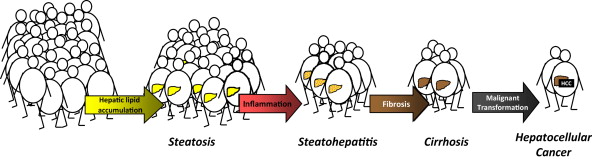 Malignancy
Fibrosis
Hepatic Lipid accumulation
Inflammation
Dietrich P. 2014
the proportion of NAFLD among chronic liver diseases is rising
between 1988 and 2008
Obesity from 21% to 33%
Visceral obesity from 35% to 51%
Type 2 diabetes from 5.6% to 9.1%
Insulin resistance from 23% to 35%
Arterial hypertension from 22% to 34%
Younossi ZM 2011
European studies assessing the prevalence of NAFLD
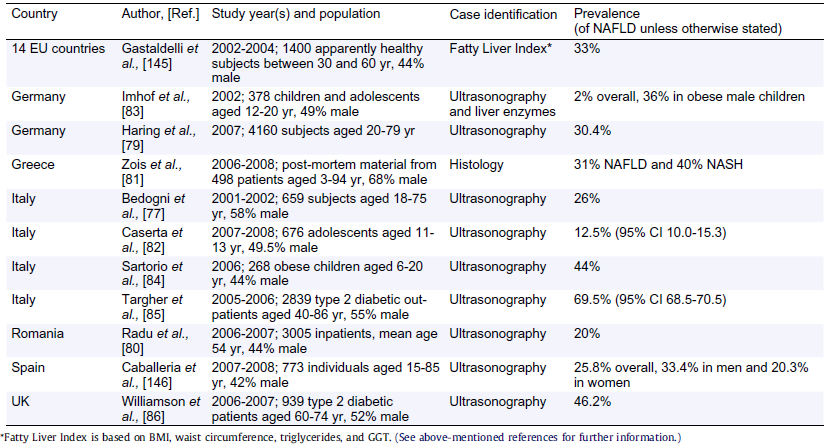 Wejss J, 2014
Burden of the Main Risk Factorsfor HCC in United States
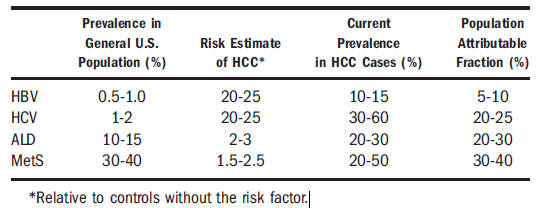 EL-SERAG, 2014